Лекция 5. Готовность к школе. Личностная готовность.
Материалы лекции подготовила преподаватель ГБУ ДПО ИМЦ Красногвардейского района Санкт-Петербурга
к.п.н. А.В. Туркина
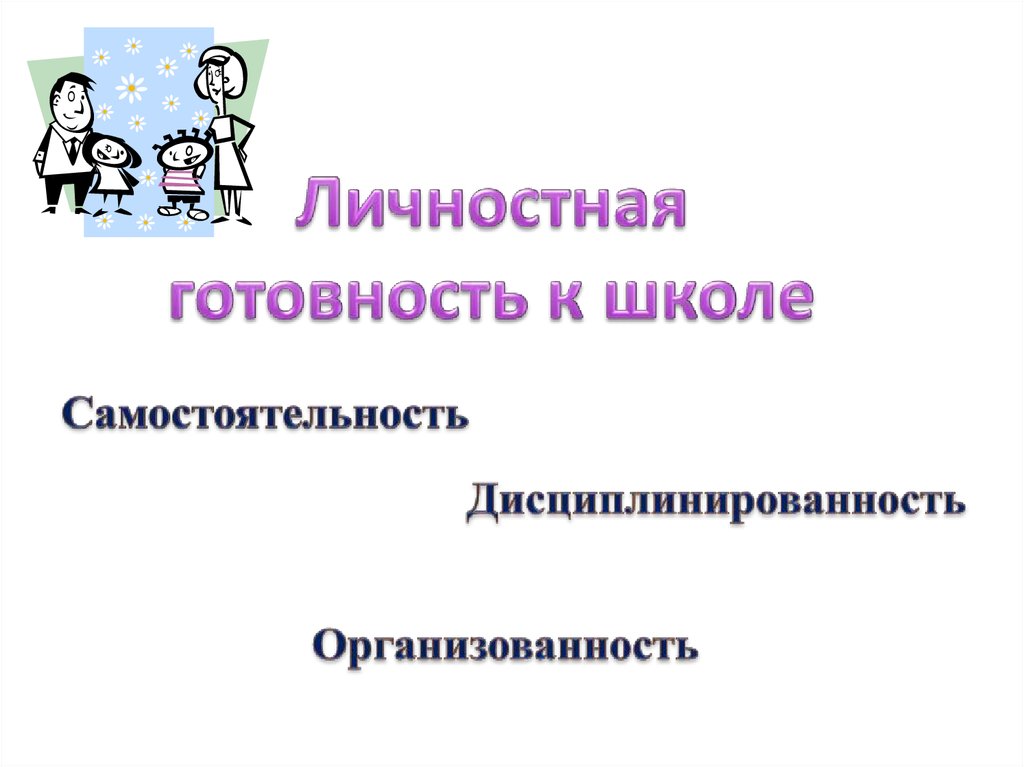 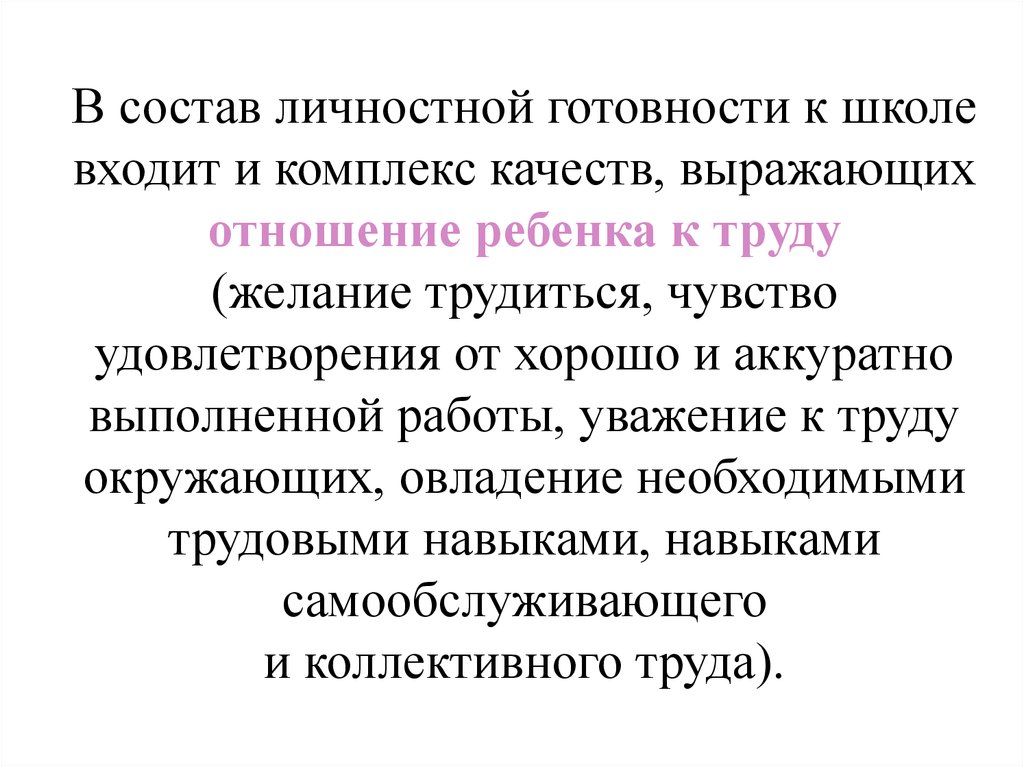 Определяя личностную готовность ребенка к школе необходимо выявить и специфику развития сферы производительности. Производительность поведения ребенка проявляется при выполнении требований, конкретных правил, задаваемых учителем, при работе по образцу. Поэтому особенности произвольного поведения прослеживаются не только при наблюдении за ребенком на индивидуальных и групповых занятиях, но и с помощью специальных методик.

Методики:
Методика “Да и нет, не говори”.
Автор: Гуткина Н.И.
Цель: изучение произвольности общения ребенка с взрослым.
Инструкция: «Ты играть любишь? В какие игры ты играешь? Давай мы с тобой поиграем в новую игру! Я буду задавать тебе различные вопросы, а ты будешь на них отвечать. Только запомни - тебе нельзя говорить «Нет», «Да». Например, нельзя говорить - «не бывает», «не хочу», «не знаю». Запомнил? «Так, какие слова тебе нельзя говорить?» (Если ребенок затрудняется воспроизвести «запрещенные слова», нужно снова разъяснить инструкцию).
Затем следует 25 вопросов, ответы на которые взрослый никак не оценивает и не выражает своего отношения к ним.
Низкому уровню развития произвольно-контекстной формы общения соответствует 0-5 набранных дошкольниками баллов;
Среднему уровню развития произвольно-контекстной формы общения соответствует 5-15 набранных дошкольниками баллов;
Высокому уровню развития произвольно-контекстной формы общения соответствует 15-25 набранных дошкольниками баллов.
За каждый правильный ответ на вопрос педагога дошкольнику присваивался 1 балл. Возможный список вопросов для игры «Да и нет, не говори» (звездочкой помечены  «нейтральные» вопросы):
1. Как тебя зовут?*
2. Ты мальчик или девочка?*
3. Ты ходишь в школу?
4. Ты любишь мороженое?
5. Ты видел синее мороженое?
6. Мороженое горькое?
7. Ночью солнце светит?
8. На тебе надето платье (брюки) (называется предмет одежды, который не надет на ребенка)?
9. Зимой трава растет?
10. Трава красная?
11. С кем ты живешь?*
12. Твой папа любит играть в куклы?
13. Ты умеешь ходить по потолку?
Методика "Тестовая беседа"
Автор: С.А. Банков 
Цель: диагностика мотивационной готовности к школе. 
Проведение обследования: обследование проводится в форме беседы. Ответы регистрируются.
Вопросы:
Ты хотел бы учиться в школе? а) да – 1 балл; б) нет –0 баллов.
Представь себе, что есть разные школы, в которых: а) дети только учатся читать, считать и писать – 1 балл; б) не учатся, а только играют в школу – 0 баллов; в) делают, что хочется, если хотят – играют – 1 балл. В какую из этих школ ты хотел бы ходить?
Представь себе, что волшебник захотел сделать тебе подарок. Какой подарок бы ты выбрал: а) вкусные конфеты – 0 баллов; б) интересную книжку – букварь, по которой можно научиться читать – 1 балл; в) игрушку, которую ты давно хотел – 0 баллов.
Представь себе, что у тебя есть два знакомых мальчика (девочки), которые учатся в школе. С кем из них ты хотел бы подружиться: а) с Сашей (Машей), который (ая) очень хорошо учится, много знает, но не умеет весело играть – 1 балл; б) с Димой (Леной), который (ая) учится не очень хорошо, но знает много игр и с ним (с ней) весело – 0 баллов; в) с обоими, или не можешь выбрать – 1 балл.
Что бы ты в первую очередь положил в новый портфель: а) азбуку, чтобы научиться читать – 1 балл; б) тетрадь или ручку, чтобы учиться писать – 1 балл; в) любимую игрушку – 0 баллов.
Обработка результатов: мотивационная готовность считается удовлетворительной, если ребёнок набрал 3 балла.
3) Методика “Нарисуй клоуна” (Е.Е. Кравцова, Т.К. Пуртова)
Двоим детям предлагается в качестве образца нарисованный клоун. Они должны нарисовать совместно, вдвоем на листе бумаги, разделенном пополам вертикальной чертой, одного клоуна.
Для этого детям дают набор фломастеров, одни на двоих. Взрослый, показывая на образец, спрашивает детей, кто нарисовал. Выслушав ответ, он рассказывает им: «Вот какая история произошла с нашим клоуном. На выступлении в цирке он подвернул себе ногу. Его отвезли в больницу и наложили на ногу гипс. Лежал клоун в палате совсем один, и чтобы не было одиноко, придумал веселую историю. «Скорее бы друг ко мне пришел, я бы рассказал ему эту замечательную историю», - мечтал клоун. В цирке наш клоун всегда выступал вместе со своим другом. Они так давно дружили, что стали похожи друг на друга. Их часто путали и спрашивали, не близнецы ли они. А теперь друг не шел. «Скорее бы друг мой пришел, я бы ему рассказал эту замечательную историю. Но, наверное, его что-то задержало. Жаль я ведь так и забуду все», - сокрушался клоун. Ребята, давайте вместе нарисуем ему на одном листе друга, чтобы не забыл он свою историю. Вы вместе рисуете одного клоуна, такого же, как на листе, ведь они очень похожи».